Lesson Objective:  
To understand how to communicate imaginatively, clearly and effectively
Success Criteria (Graded): 5+
  AO5: Communicate clearly, effectively and imaginatively;
   AO5: Select and adapt tone, style and register for different forms, purposes and audiences;
   AO5: Organise information and ideas using structural and grammatical features to support coherence and cohesion of texts;
   AO6: Use a range of vocabulary for clarity, purpose and effect with accurate spelling and punctuation.
Friday, 23 February 2018
Starter:
How do we use the following punctuation marks?


EXTENSION:  Why should we vary punctuation?
GCSE
Friday, 23 February 2018
LO: To understand how to communicate imaginatively, clearly and effectively

Punctuation:
GCSE
Friday, 23 February 2018
LO: To understand how to communicate imaginatively, clearly and effectively

Semi-colon: 

Used to connect two independent clauses/sentences.

It acts like a moderate pause in speech (e.g. longer than a comma but shorter than a full stop).

It isn’t used with connectives (and, but etc.).
Hint! 

Use one where you could use either a full stop or comma!
GCSE
Friday, 23 February 2018
LO: To understand how to communicate imaginatively, clearly and effectively

Semi-colon:
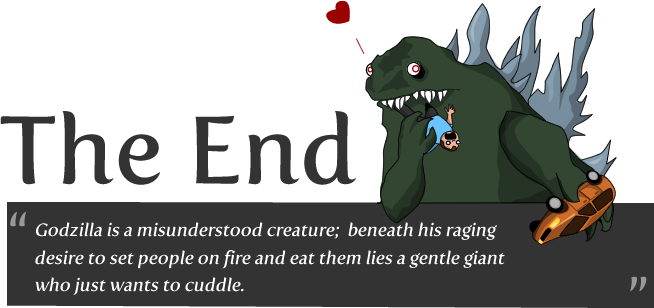 GCSE
Friday, 23 February 2018
LO: To understand how to communicate imaginatively, clearly and effectively

TASK:  Paper 1 – Writing Question

You are given a choice of two tasks for GCSE English Language Paper 1 Question 5.

You only have to do ONE!

(24 marks for content and organisation
16 marks for technical accuracy)
[40 marks]
GCSE
Friday, 23 February 2018
LO: To understand how to communicate imaginatively, clearly and effectively

TASK:  Paper 1 – Writing Question

You are advised to spend about 45 minutes on this section.  
Write in full sentences.  
You are reminded of the need to plan your answer.  
You should leave enough time to check your work at the end.

EXAM BOARD GUIDANCE!
GCSE
Friday, 23 February 2018
LO: To understand how to communicate imaginatively, clearly and effectively

TASK:  Paper 1 – Writing Question

TASK:  Writing Question

Make your choice of a writing question:

EITHER a description based on the image;

OR

A story based on the prompt.

Discuss your choice with a partner.
GCSE
Friday, 23 February 2018
LO: To understand how to communicate imaginatively, clearly and effectively

Ready:  Timings
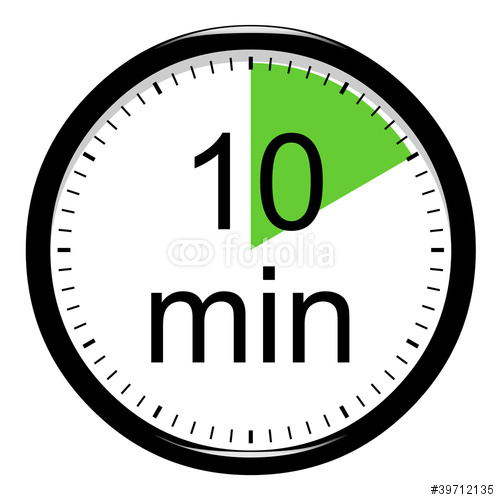 Planning
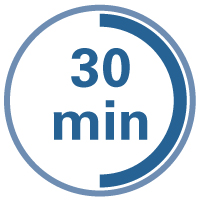 Writing
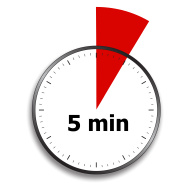 Checking
GCSE
Friday, 23 February 2018
LO: To understand how to communicate imaginatively, clearly and effectively
Mark Scheme:
GCSE
Friday, 23 February 2018
LO: To understand how to communicate imaginatively, clearly and effectively

   What have you learnt today?

How do we use a variety of punctuation in our writing?
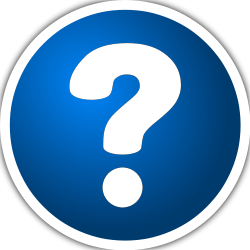